Formandsmøder
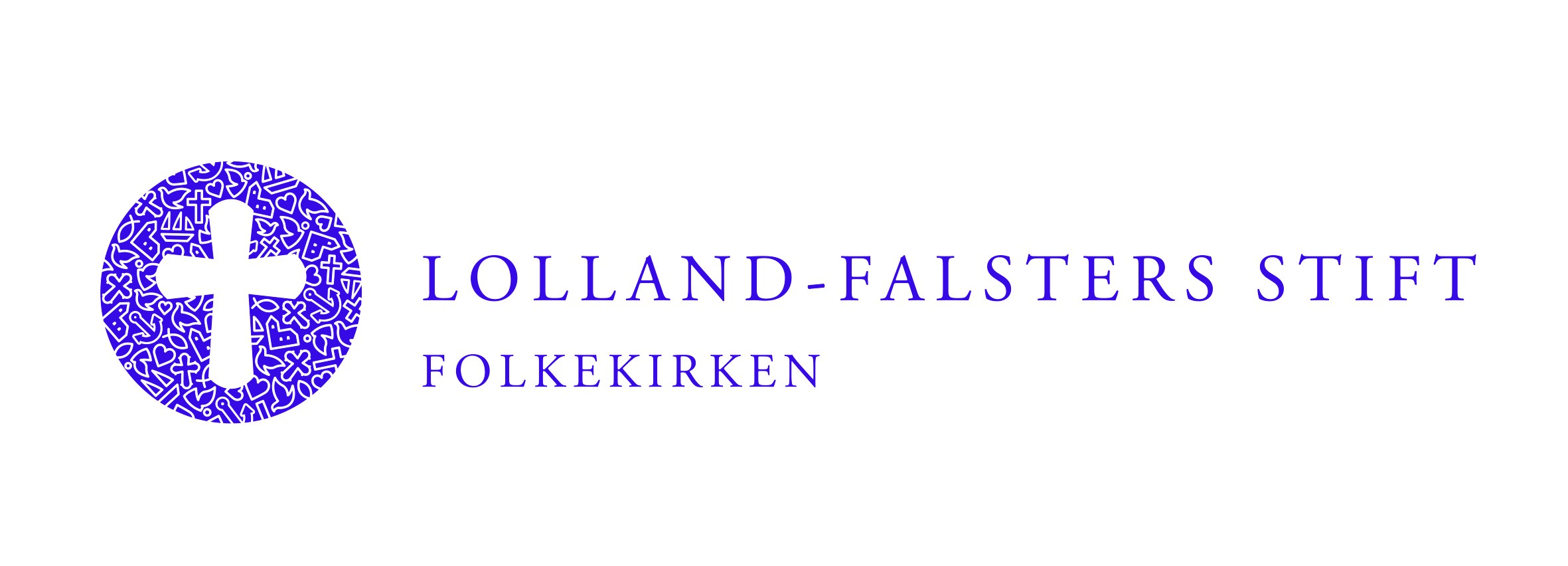 Lolland-Falsters Stift
58 menighedsråd
Stiftsadministrationen
15 medarbejdere fordelt på:
Biskoppens sekretariat og
Folkekirkens Administrative    Fælleskab (AdF)
Dertil fire ansatte i Folkekirkens Grønne Omstilling, hvoraf en sidder hos os i bispegården
Centralt
Ministerium
Folkekirkens struktur:
Stift
STIFTSRÅD
Biskop
STØ*
Provsti
Provster
PU
Sogn
MR
Præster
Menighedrådsløftet
Undertegnede erklærer herved på ære og samvittighed at ville udføre det mig betroede hverv i troskab mod den danske evangelisk-lutherske folkekirke, så at den kan byde gode vilkår for den kristne menigheds liv og vækst.
Hvad er et menighedsråd?
Et menighedsråd er en offentlig myndighed, der har ansvaret for at drive den lokale folkekirke
Menighedsrådet skal skabe de bedste vilkår for evangeliets forkyndelse – altså gøre en aktiv indsats til gavn for den lokale folkekirke,
Menighedsrådet har ansvaret for:
kirkens administrative og kirkelige anliggender
økonomi, bygninger og arbejdsgiverforhold
at drive den lokale kirke.
Menighedsrådet som offentlig myndighed
Love og regler
Menighedsrådet skal følge de love og regler, der gælder for folkekirken og offentlige myndigheder, fx:
Lov om menighedsråd 
Lov om folkekirkens økonomi
Lov om offentlig i forvaltning
Forvaltningsloven
Menighedsrådet må kun bruge kirkekassens midler på kirkens formål:
Sognets kirkelige og administrative virksomhed
At virke for gode vilkår for evangeliets forkyndelse
Forsvarlig økonomisk forvaltning
De økonomiske midler skal anvendes så målrettet som muligt, og udgifter der ikke er nødvendige skal undgås.
Det er menighedsrådet, der har det overordnede ansvar for at leve op til kravet om forsvarlig økonomisk forvaltning.
Kravet har dog også betydning for menighedsrådets ansatte, da rådet kan have fastsat retningslinjer for de ansattes økonomiske forvaltning fx i forbindelse med indkøb.
Revisionen af menighedsrådets regnskaber omfatter også en såkaldt forvaltningsrevision, hvor det bl.a. undersøges, om rådet har udvist sparsommelighed i sin forvaltning, dvs. har udgifterne været rimelige og hensigtsmæssige.
Aktindsigt
Vær forberedt på, at menighedsrådet kan modtage anmodninger om aktindsigt, fx i den økonomiske forvaltning.
Enhver kan søge indsigt i dokumenter, der har indgået i menighedsrådets administrative sagsbehandling.
Undtaget er interne arbejdsdokumenter, fx referater fra udvalgsmøder og personalesager som udgangspunkt.
Anbefaling:
Vær imødekommende
Søg vejledning hos stiftets jurist (og hos stiftets kommunikationsmedarbejder, når sager når pressen)
Inhabilitet
Reguleret af lov om menighedsråds § 26 og forvaltningslovens § 3.
Menighedsrådet træffer beslutning om et medlems inhabilitet, hvis vedkommende har en særlig personlig eller økonomisk interesse i en sags udfald.
Er man i tvivl om egen habilitet, skal man oplyse det.  
Medlemmet har ret til at deltage i forhandlingen om sin habilitet.
Beslutningen kan indbringes for biskoppen.
Et inhabilt medlem skal forlade lokalet under forhandling og afstemning – også selvom det sker for åbne døre.
Formandens rolle i forbindelse med møder
Forbereder, indkalder, leder og følger op på menighedsrådets møder.
Leder menighedsrådets forhandlinger.
Leder eventuelle afstemninger.
Konkluderer på drøftelserne og sikrer, at beslutningerne bliver indført i protokollen.
Indkalder evt. stedfortrædere.
Formandens rolle mellem møder
Sørger for at menighedsrådets beslutninger udføres.
Kan afgøre sager, som ikke tåler opsættelse, eller ikke giver anledning til tvivl.
Er ansvarlig for menighedsrådets arkiv og er it-sikkerhedsansvarlig.
Ekstraordinære møder skal holdes, når formanden, en sognepræst eller mindst 1/3 af medlemmerne ønsker det.
Kontakt os gerne!
Stiftsadministration: lfstift@km.dk eller 54 85 02 11

Bispesekretær Louise V. Andersen: lva@km.dk eller 54 84 07 11
HR-konsulent Lone S. Mortensen: lsm@km.dk eller 54 84 07 03
Jurist Trine Frydkjær Paulsen: trfp@km.dk eller 54 84 07 08